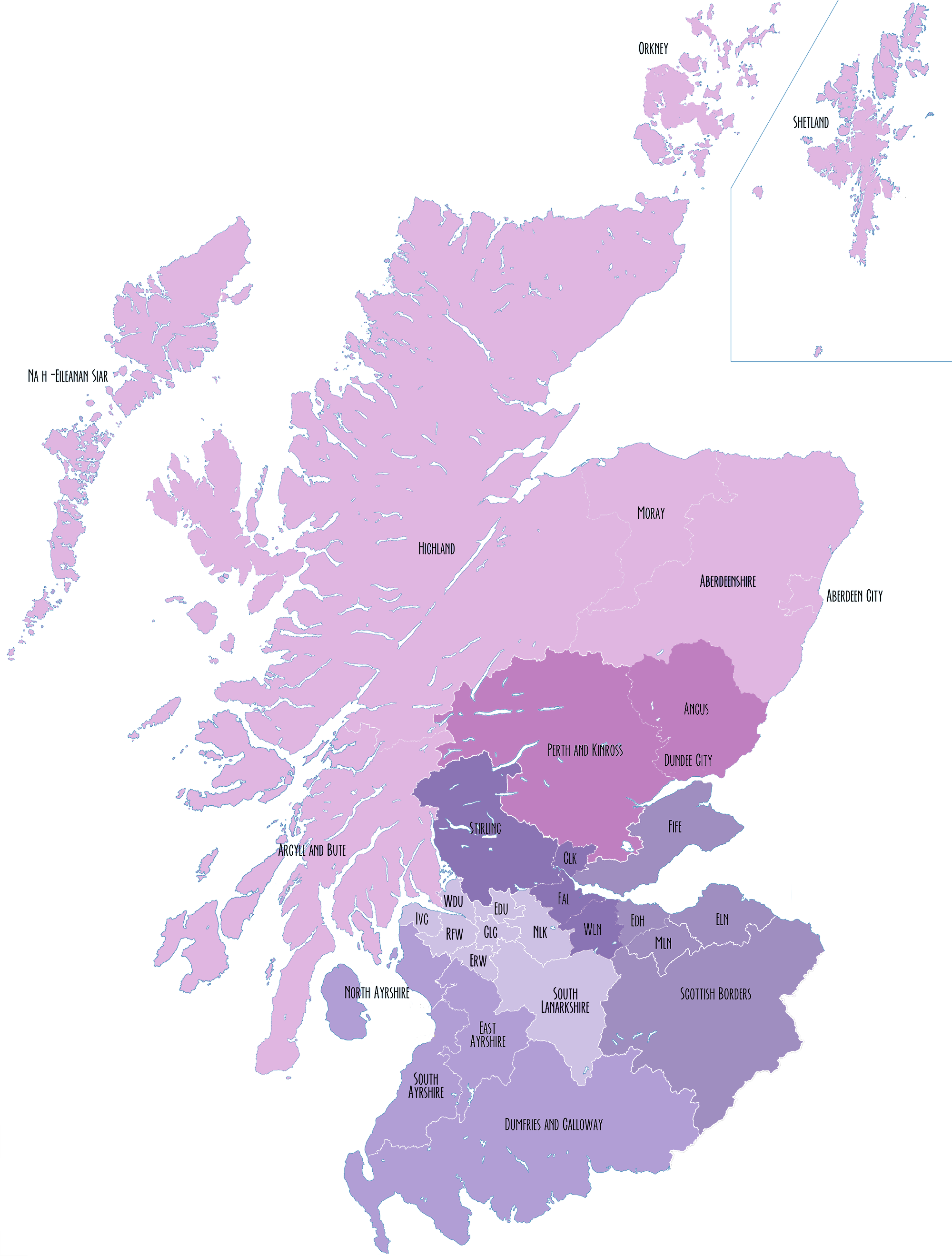 Scotland’s Regional Improvement Collaboratives
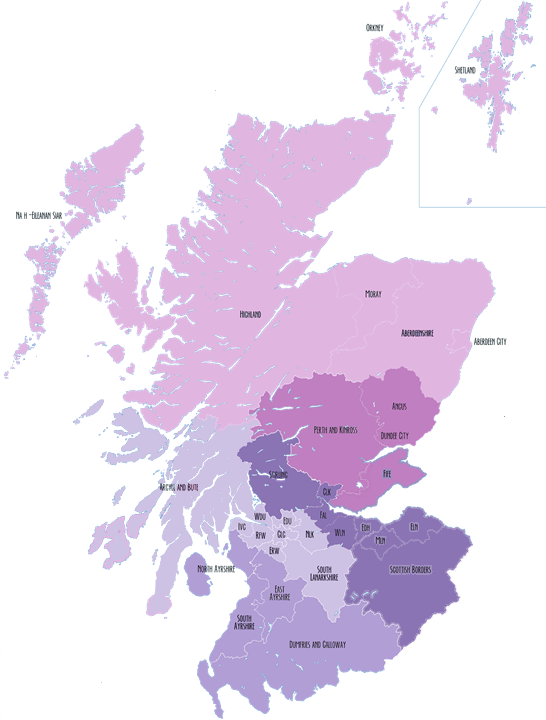 5 CLD Networks
South East and Central
Covering Clackmannanshire, East Lothian, Edinburgh, Falkirk, Midlothian, Scottish Borders, Stirling, West Lothian

Tayside and Fife
Covering Angus, Dundee, Perth and Kinross and Fife

North Alliance  
Covering Aberdeen City, Aberdeenshire, Highland, Moray, Orkney, Shetland and the Western Isles

West CLD Alliance
Covering Argyll and Bute, East Dunbartonshire, East Renfrewshire, Glasgow, Inverclyde, North Lanarkshire, Renfrewshire, South Lanarkshire, West Dunbartonshire

South West Network
Covering Dumfries and Galloway, East Ayrshire, North Ayrshire and South Ayrshire

Fife is part of South East RIC
Argyll and Bute is part of Northern Alliance RIC
Clackmannanshire, Falkirk, Stirling and West Lothian are Forth Valley RIC